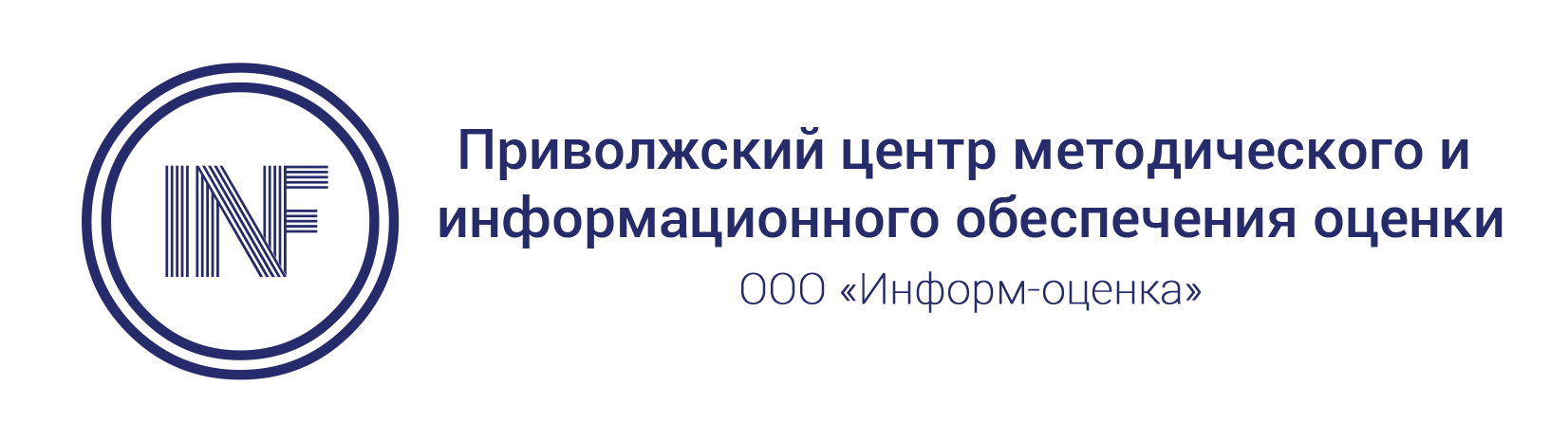 Особенности применения справочников оценщика при оценке земельных участков и ОКС для целей оспаривания кадастровой стоимости и кредитования
Докладчик: Крайникова Татьяна
Конференция оценщиков Чувашии
 25 октября 2018 года
[Speaker Notes: Рада приветствовать вас сегодня и хочу предложить Вашему вниманию доклад, в котором речь пойдет об основных особенностях применения Справочника оценщика недвижимости при оценке земельных участков и ОКС для целей оспаривания кадастровой стоимости и кредитования и возможными связанным с этим ошибками, которые часто возникают при использовании справочника, как начинающими оценщиками так и профессионалами.
В течение ряда лет специалисты Приволжского центра под руководством Л.А. Лейфера выпускают Справочники оценщика недвижимости, которые получили широкое распространение в пределах РФ (мы сотрудничаем с оценщиками более чем из 100 городов нашей страны). Начиная с 2011 года было составлено и выпущено уже несколько изданий справочника, в последние годы разделенного на сегменты рынка. Кроме этого подготовлены методические пособия для определения ликвидационной стоимости и границ интервала, в котором может находиться стоимость объекта оценки. Но потребность в сборниках сохраняется, поскольку происходит постоянное изменение оценочного законодательства, увеличивается область применения, увеличивается количество объектов оценки, наконец рыночная ситуация изменяется под действием кризисных явлений. В связи с этим возникает необходимость разработки новых методик оценки, обновления критериальной базы для оценки, расширения круга применения сборников, а также новые возможные варианты решения проблемы информационного обеспечения оценочной деятельности. И каждый раз, преступая к подготовке нового издания, мы анализируем не только существующие рыночные тренды, но и замечания от наших пользователей: коллег-оценщиков, представителей проверяющих органов, которые связаны, прежде всего, с практикой использования справочных данных и трактовкой понятий]
Необходимость оценки раздельной оценки ОКС и ЗУ
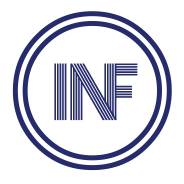 [Speaker Notes: В последние годы важнейшее место в практике оценки заняли работы по раздельной оценке объектов недвижимости: ОКС (объектов капитального строительства) и земельных участков. Как известно, такая оценка выполняется в основном для целей оспаривания кадастровой стоимости и при передаче объектов недвижимости в залог банку для целей кредитования. Однако при оценке для целей залога и для целей оспаривания кадастровой стоимости необходимо учитывать различные особенности рынка и самих объектов недвижимости. Так, например, при оценке для банка отдельно учитываются показатели ликвидности рынка, интенсивность продаж аналогичных объектов, сокращенные сроки экспозиции и т.д. Тогда как при оспаривании возникают и другие проблемы: дефицит информации по объектам аналогам (поскольку оценка, как правило, проводится на дату в прошлом), по этой же причине возникает недостаток точной информации о состоянии и технических характеристиках самого объекта оценки на дату определения стоимости, осмотр объекта фактически не возможен.
В сегодняшнем докладе я расскажу о том, какие инструменты для подобной оценки имеются в справочниках, и какие методики мы предлагаем в помощь оценщику. Но прежде отметим, что наибольшую сложность на практике представляет собой оценка объектов капитального строительства (далее ОКС), поскольку она негласно включает в себя и оценку земельного участка, таким образом, объединив в себе все вопросы оценки для целей оспаривания и кредитования.]
Базовые формулы
V = C + P
V – рыночная стоимость ЕОН
C -  стоимость ОКС
P – стоимость ЗУ 
Для каждого объекта величина стоимости, приходящаяся на ОКС, должна в сумме с рыночной стоимостью земельного участка, равняться рыночной стоимости ЕОН.
Vi = Ci + Pi 
i – номер объекта недвижимости из группы сходных объектов
Для каждого объекта недвижимости  из группы сходных объектов, объединенных по признаку одинакового назначения и характеризуемых одинаковыми факторами ценообразования справедливо:
Vi = ci *Qi  + pi *Si 
ci -  удельная стоимость ОКС
pi -  удельная стоимость ЗУ
Qi  - площадь ОКС
Si   - площадь земельного участка
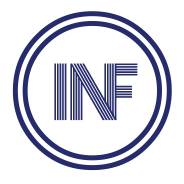 [Speaker Notes: Базовое соотношение рыночной стоимости единого объекта недвижимости и его составных частей выглядит следующим образом:
 
Vi = Pi + Ci									(1)
или 
Vi = piSi + ciQi,								(2)
 
Наибольшую сложность на практике представляет собой оценка объектов капитального строительства (далее ОКС), поскольку она негласно включает в себя и оценку земельного участка, таким образом, объединив в себе все вопросы оценки для целей оспаривания и кредитования.]
Основные проблемы оценки ОКС
Основной источник информации - рыночная информация (цены продаж/предложений) о ЕОН, содержащих оцениваемый ОКС. Также при использовании традиционных методов необходимо предварительно оценить стоимость ЗУ 



Рыночная информация о свободных земельных участках не является обязательной. Объем рыночных данных при оценке ОКС можно существенно сократить и отказаться от поиска цен по свободным ЗУ
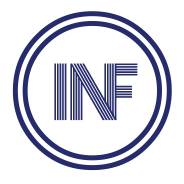 [Speaker Notes: Оценка ОКС может проводиться всеми тремя подходами к оценке, в каждом из которых имеются свои трудности. Но все же, как показывает практика, наибольшая сложность при оценке ОКС связана с подбором рыночных данных по ценам предложений объектов, которые могут быть использованы в качестве объектов-аналогов при реализации метода сравнения продаж (как по ценам предложений – для сравнительного подхода, так и по арендным ставкам – для доходного). Здесь трудность возникает по двум причинам. 
С одной стороны, объекты капитального строительства не выступают на открытом рынке объектами купли-продажи, поскольку представляют собой, как отмечает Максим Ильин, «кирпичи, висящие в воздухе», то есть не имеют принадлежности к конкретному земельному участку. На рынке, как правило, фактически представлены единые объекты недвижимости (здание и земельный участок). Следовательно, при реализации сравнительного (рыночного) подхода к оценке, возникает необходимость «вытащить» из стоимости ЕОН стоимость земельного участка, таким образом, рассчитав стоимость ОКС. Другими словами, для оценки ОКС требуются две группы аналогов: по земельным участкам и единым объектам недвижимости. И учитывая неопределенность, которая возникает при оценке ЕОН и ЗУ по-отдельности, неопределенность оценки ОКС увеличивается в два раза. 
Так или иначе, итоговая неопределенность оценки обуславливает необходимость разработки иных, более совершенных методов оценки ОКС. К их числу, безусловно, относится известный Модифицированный метод выделения, о котором речь в докладе пойдет чуть ниже]
1. Метод оценки ОКС , основанный на исключении цены земельного участка из цены ЕОН (по каждому объекту-аналогу)
Vi = ci *Qi  + pi *Si 
Цены объектов- аналогов, очищенные от стоимости   земельных участков pi *Si 
рассчитываются  по формуле:
ci *Qi = Vi - pi *Si 
Значения удельной стоимости земельных участков определяются известными методами на основе данных по ценам сделок (предложений) объектов аналогов 
ci = ( Vi - pi * Si )* 1/Qi
Скорректированные цены удельной стоимости ОКС рассчитываются с использованием корректирующих коэффициентов:
ci = Аi *(Vi - pi * Si )* 1/Qi 
где:  
Ai = а1i*а2i…*акi
Количество корректировок (k) 
не более 3-х 
c0 = 1/т*(c1 +c2+…cк)

Где взять корректирующие коэффициенты для ОКС:  
а1i,а2i… акi ???
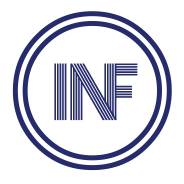 [Speaker Notes: ОКС оцениваются в рамках трех подходов: затратного, сравнительного и доходного.
Методами затратного подхода по ФСО №7, п.24,г определение стоимости объекта капитального строительства осуществляется: «путем суммирования затрат на создание этих объектов и прибыли предпринимателя и вычитания их физического износа и устареваний». Земельный участок при этом не оценивается.
Для сравнительного (рыночного) и доходного подходов к оценке характерна следующая упрощенная методология:
рассчитывается стоимость ЕОН; 
отдельно рассчитывается стоимость прав на свободный ЗУ;
определяется стоимость ОКС путем вычитания из стоимости ЕОН, рассчитанной на 1 этапе, стоимость прав на ЗУ.
При этом исключение стоимости земельного участка из стоимости ЕОН может происходить в разной последовательности:
ЗУ исключается из цен объектов-аналогов до того, как произведены корректировки для приведения к характеристикам объекта оценки;
ЗУ исключается из стоимости ЕОН, уже скорректированного к характеристикам объекта оценки.
Оценка ЗУ и ОКС в отдаленных районах, узкоспециализированных или низколиквидных объектов, оценка на прошлые даты выдвинула в число первоочередных проблему оценки в условиях сильнейшего недостатка рыночных данных. 
Данную проблему можно решить только путем привлечения дополнительной релевантной информации.]
2. Модифицированный метод выделения для оценки ОКС и ЗУ одновременно
Vi = ci *Qi  + pi *Si 
После приведения с помощью известных корректировок к объекту оценки:

Vi = Вi  * c0 *Qi  + Аi * p0*Si 

аki  –  корректировки для ЗУ
b ki –  корректировки для ОКС
c0 -удельная стоимость ОКС (неизвестная)
p0 -удельная стоимость ЗУ (неизвестная)
Ai – суммарная корректировка по ЗУ
Bi – суммарная корректировка по ОКС

Ai = а1i*а2i…*акi    
Вi = в1i*в2i…*вкi                    

Vi / Ai Si = p0 + cо Bi Qi/ Ai Si
Обозначим: 
Y =Vi / Ai Si   - скорректированная удельная цена ЕОН 
X = Bi Qi/ Ai Si - скорректированная плотность застройки
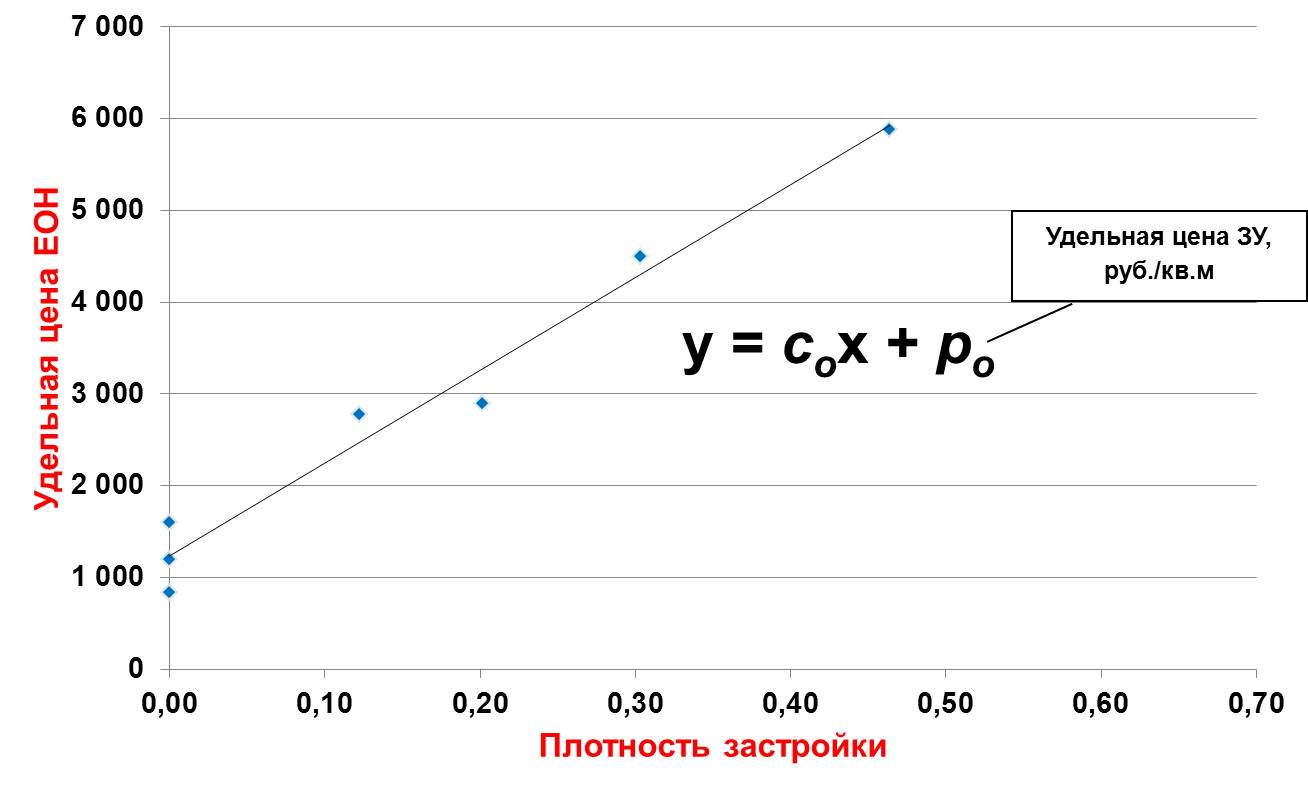 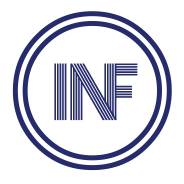 [Speaker Notes: Универсальный метод оценки - Модифицированный метод выделения, позволяющий определять стоимость объекта капитального строительства и свободного земельного участка был предложен специалистами ПЦФКО еще в 2006 году. Поскольку тогда оценка ОКС как отдельных объектов была не актуальна, авторы ограничились на применении методики для оценки земельных участков. 
В методе предусмотрена возможность раздельной оценки земельного участка и улучшений (ОКС) на основе объединенных в общую выборку данных, включающую цены свободных земельных участков и цены продаж (предложений единых объектов недвижимости).
За счет объединения данных повышается точность оценки каждого из объекта оценки: свободного земельного участка и ОКС. Таким образом решаются сразу две проблемы: недостатка рыночных данных по объектам-аналогам, а также снижение уровня неопределенности оценки, а, соответственно, снижение рисков, что особенно важно при оценке для целей залога. И это относится как к ОКС, так и к земельным участкам.
Однако, определение стоимости конкретного земельного участка или ОКС с использованием данных по единым объектам недвижимости с отличающимися характеристиками возможно, если имеется возможность выполнить соответствующие корректировки, приводящие их к условно однородным объектам.
В работах 2015 года Л.А. Лейфером и сегодняшним докладчиком Модифицированный метод выделения впервые был обобщен, путем включения в базовую модель корректирующих коэффициентов, там самым применение модели было расширено на случай неоднородных исходных данных.]
Сравнение двух методов оценки
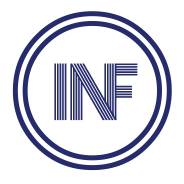 [Speaker Notes: Проводится сравнительный анализ прямого и модифицированного методов для определения рыночной стоимости ОКС и свободных земельных участков по основным параметрам: область применения, исходные данные, процесс оценки, оценка точности полученных результатов.]
Основные проблемы оценки ОКС
Стоимость ОКС должна зависеть от факторов, непосредственно относящихся к ОКС (материал стен, физическое состояние здания и т. п.) и
не зависеть от характеристик земельного участка (площадь участка, заболоченность и т. п.).  

Корректирующий коэффициент для ОКС в общем случае не равен соответствующему 
корректирующему коэффициенту для ЕОН
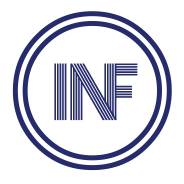 [Speaker Notes: Как известно, использование корректировок позволяет приблизить объекты-аналоги к оцениваемому объекту. 
После применения корректировок формируется квазиоднородная выборка, с помощью которой можно расширить количество аналогов и тем самым уменьшить погрешность результата оценки.

Но здесь очень важно обратить ваше внимание на проблему, которая заключается в том, что  Стоимость ОКС должна зависеть от факторов, непосредственно относящихся к ОКС (материал стен, физическое состояние здания и т. п.) и не зависеть от характеристик земельного участка (площадь участка, заболоченность и т. п.).  
Следовательно, корректирующий коэффициент для ОКС в общем случае не равен соответствующему корректирующему коэффициенту для ЕОН. Однако, к сожалению,  в большинстве отчетов по оценке этот факт не учитывается]
Пример. Производственно-складская недвижимость . Ценообразующие факторы
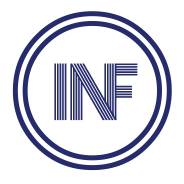 Где взять корректирующие коэффициенты для ОКС?
Исходными данными для расчета корректирующих коэффициентов для ОКС являются корректирующие коэффициенты для единого объекта недвижимости, которые приведены  в Справочнике.

Допущения:
Объект оценки и объект - аналог  характеризуются одинаковым назначением, нахождением в одном регионе, а также одинаковыми значениями всех ценообразующих параметров, кроме одного (параметра сравнения). 
Доля стоимости ОКС в стоимости ЕОН сохраняется примерно одинаковой для объекта оценки и объекта-аналога

Введем обозначения:
b -  корректирующий коэффициент для ОКС по отличающемуся параметру сравнения;
q - корректирующий коэффициент для ЕОН  по отличающемуся параметру сравнения.
 U = C0 /V0 - доля стоимости ОКС в стоимости ЕОН
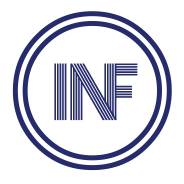 [Speaker Notes: Корректирующие коэффициенты могут быть рассчитаны различными методами, например, методом парных продаж, а также принимаются из справочной литературы, в которой они представлены в виде средних значений величины корректирующих коэффициентов и окружающих их интервалов (диапазонов) возможных значений. 
Для определения корректировок по земельным участкам можно использовать значения, приведенные в «Справочнике оценщика недвижимости-2017. Земельные участки», поскольку они относятся к свободным земельным участкам. А для определения корректировок по ОКС допускается также воспользоваться данными Справочника оценщика недвижимости-2018», посвященным сегментам недвижимости (например, офисно-торговые объекты, производственно-складские объекты, жилые дома) однако они должны быть скорректированы , так как в справочнике корректирующие коэффициенты приводятся для ЕОН.]
Расчет корректировок для ОКС*
* Источник корректировок: «Справочник оценщика недвижимости 2018 Производственно-складская недвижимость и сходные типы объектов»
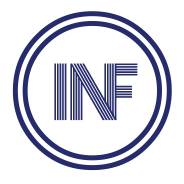 [Speaker Notes: Коэффициенты для ОКС должны быть скорректированы с учетом доли в стоимости ЕОН стоимости, которая приходится  на улучшения, так как в справочнике корректирующие коэффициенты приводятся для ЕОН.
На графике представлена зависимость корректирующих коэффициентов для ОКС и Корректирующих коэффициентов для ЕОН]
Новый справочник для оценки ОКС
Корректирующие коэффициенты по тем ценообразующим факторам, которые влияют только на стоимость объектов капитального строительства
Офисно-торгового и производственно- складского назначения, также описание методик оценки ОКС и конкретные примеры оценки
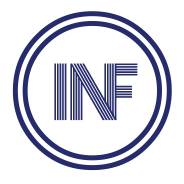 [Speaker Notes: В завершении своего доклада хочу сообщить о том, что в настоящее время мы занимаемся подготовкой нового издания, которое будет содержать корректирующие коэффициенты непосредственно для ОКС, а также описание основных методик и применения корректировок на практике.
В Модифицированном методе выделения, о котором сегодня шла речь, имеется возможность одновременной оценки ОКС и земельных участков. Метод осуществляется с использованием инструментов регрессионного анализа по средствам объединения в общую выборку данных, включающую цены продаж (предложений) единых объектов недвижимости и свободных земельных участков. Осуществление метода не составляет больших трудностей для оценщиков и возможно с использованием стандартных функций MS Excel. 
Любой класс объектов, характеризующийся широкими пределами изменения плотности застройки, может быть оценен этим методом.
Таким способом предлагается решение проблемы недостатка рыночных данных по земельным участкам и по ОКС, в первую очередь, поскольку по ним прямые объекты-аналоги на рынке фактически отсутствуют. А также за счет объединения данных повышается точность оценки каждого из объекта оценки: свободного земельного участка и ОКС, что особенно важно при определении рыночной стоимости ОКС и ЗУ для целей оспаривания кадастровой стоимости, поскольку налоговая база становится более точной, и для кредитования, поскольку снижаются риски, связанные с отчуждением имущества.]
ООО «Информ-оценка»
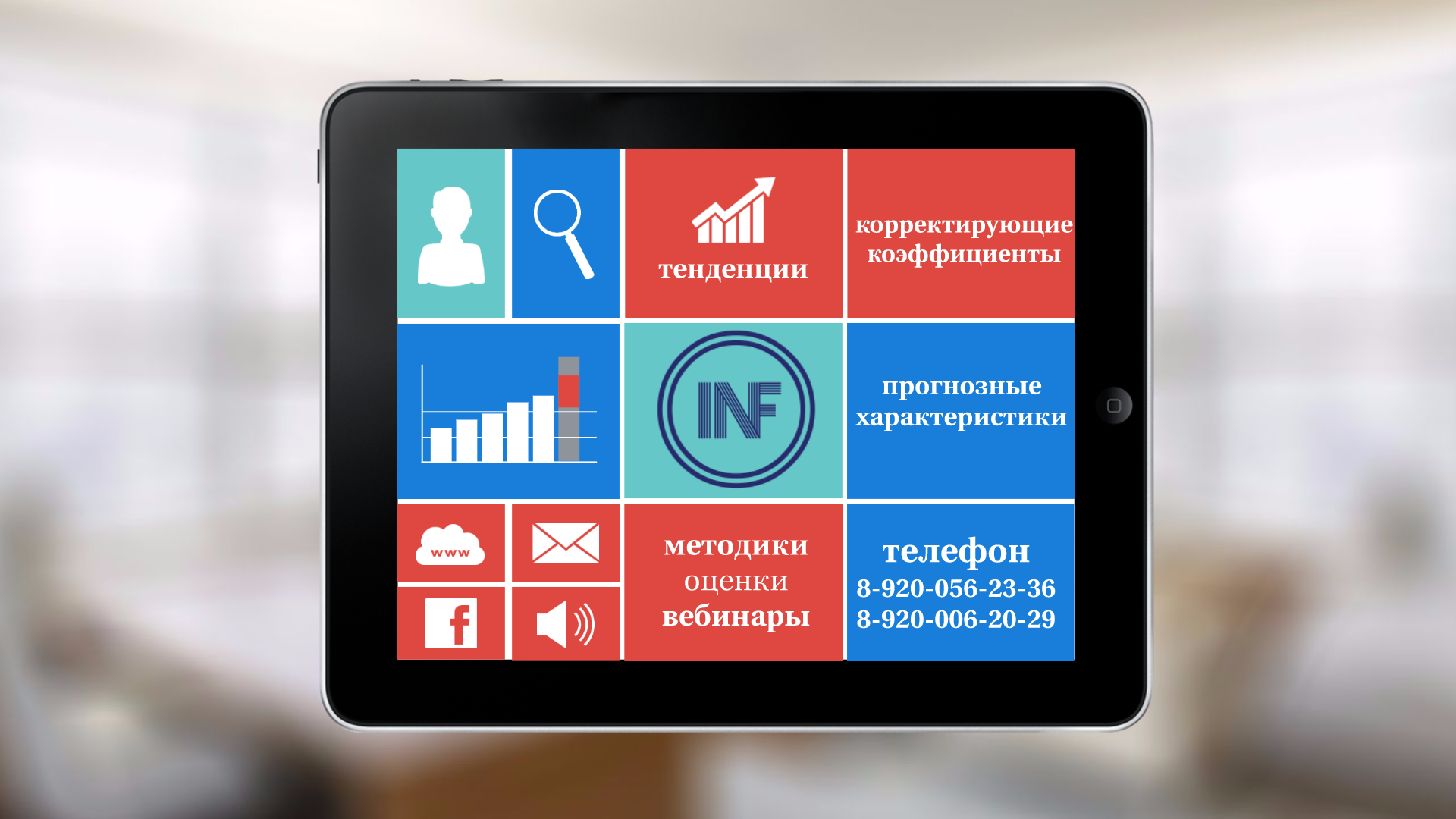 [Speaker Notes: ООО Информ-оценка также осуществляет проведение семинаров и конференций по актуальным вопросам оценки собственности.
Консультацию оценщиков, заказчиков и других заинтересованных лиц по проблемным вопросам оценки собственности и организует вебинары для своих легальных пользователей.]
Благодарим Вас за внимание!
Приволжский центр методического и информационного обеспечения оценки
(ООО «Информ-оценка»)


inform-ocenka.ru
8-920-056-23-36
8-920-006-20-29